Maths
Solving Quadratic Equations, Given a Different Quadratic, Using a Sketch
Miss Davies

Please note some slides do have colour font on them
‹#›
Plot quadratic equations
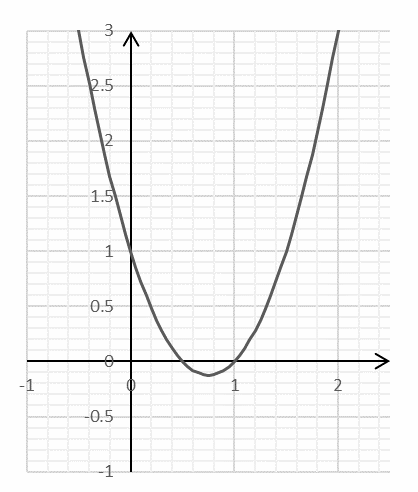 ‹#›
Plot quadratic equations
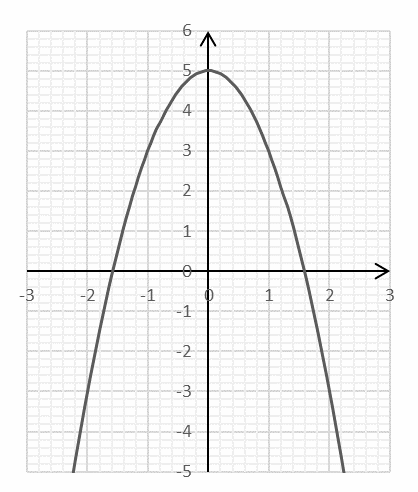 ‹#›
Plot quadratic equations
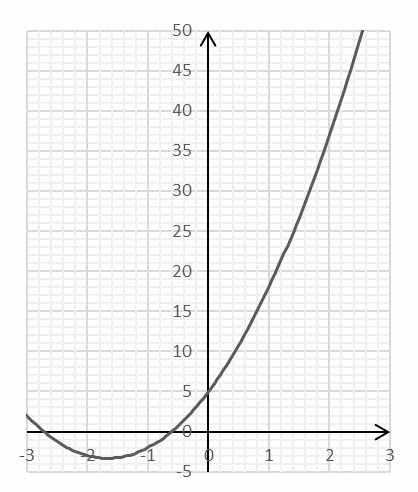 ‹#›
Answers
‹#›
Plot quadratic equations
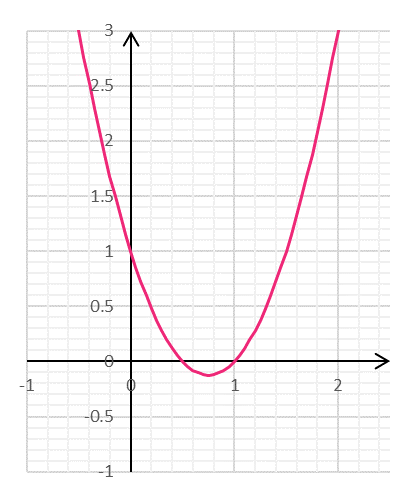 ‹#›
Plot quadratic equations
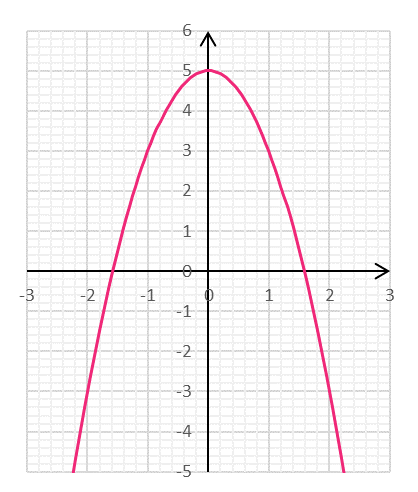 ‹#›
Plot quadratic equations
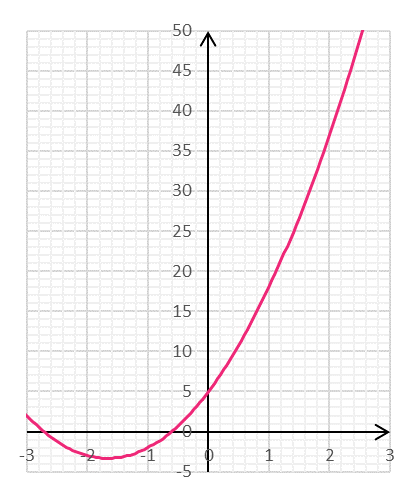 ‹#›